Four Corners Fire(GBT4)
Long Term Plan Meeting
[Speaker Notes: This presentation is for Agency Administrators. The IMT will present three potential alternatives for managing the fire. The presentation outlines the factors contributing to the Relative Risk Assessment, costs, firefighter exposure, and aviation asset use for the alternatives.]
Agenda
Introduction and Intent - Gary 
Situation Update 
Weather- Incident Meteorologist - Steven
Fuels and Fire Behavior - Richard
Fire Growth Projections: Near Term and FSPro - Casey
Values at Risk - Management Action Points (MAPs) - Carolyn
Strategic Operations - Kris 
Seasonal Outlook  - Carol
IC Perspective - Steve
What's Next - Gary
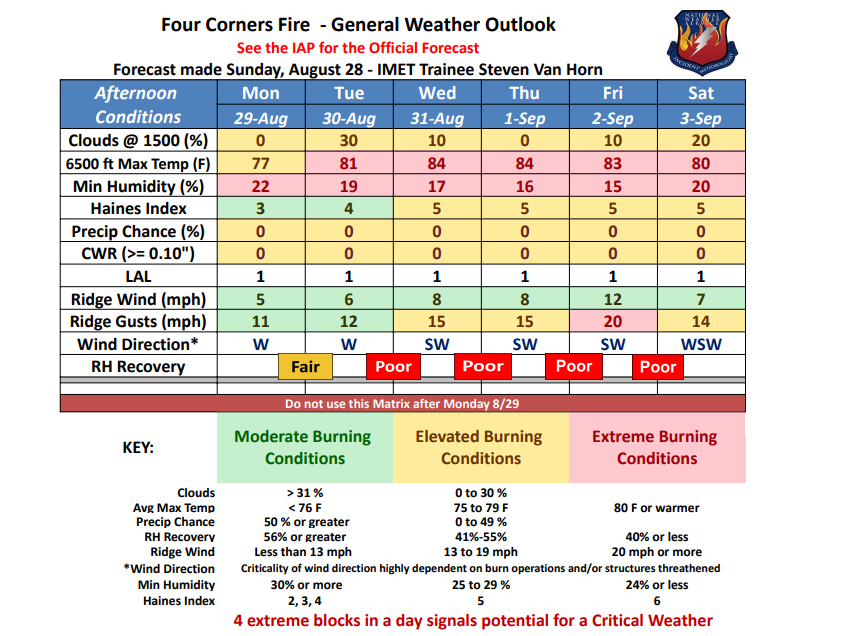 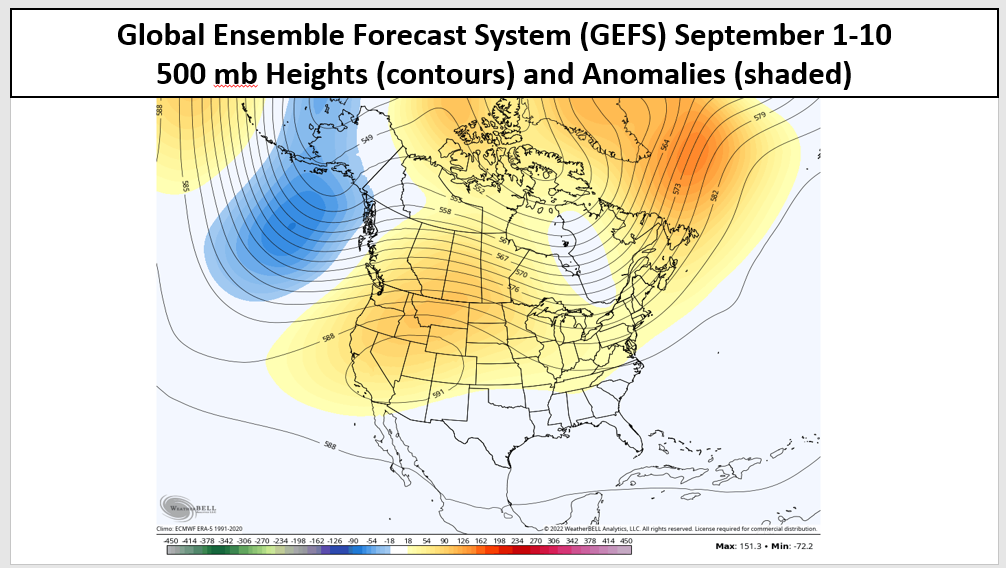 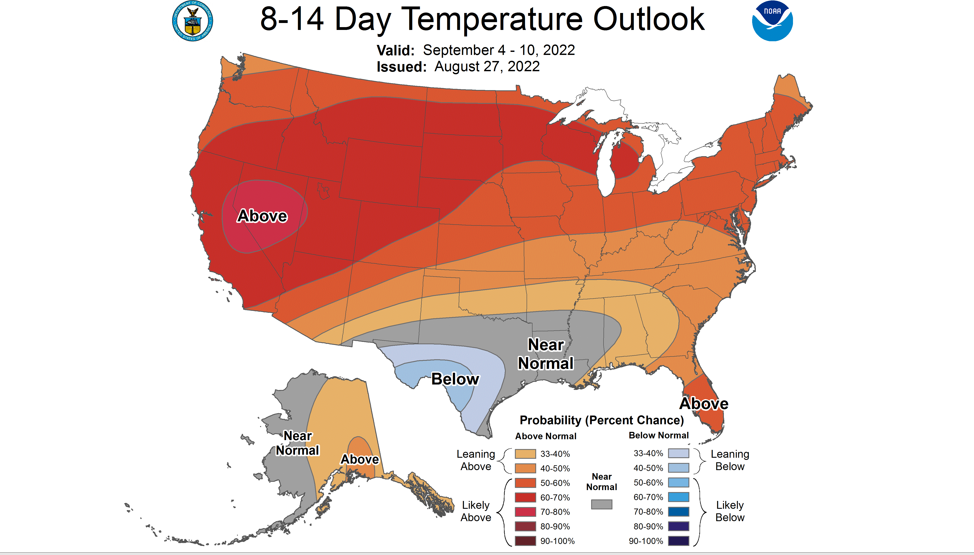 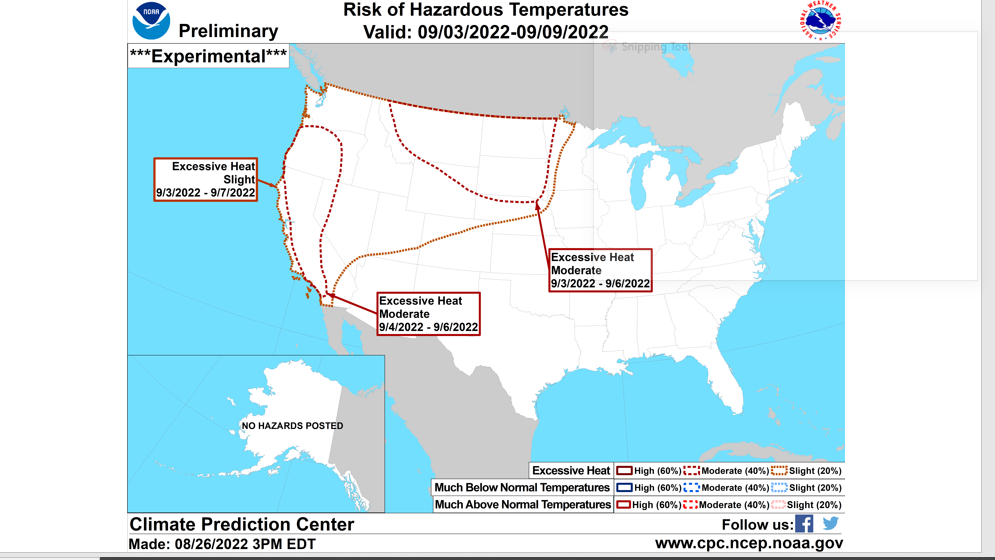 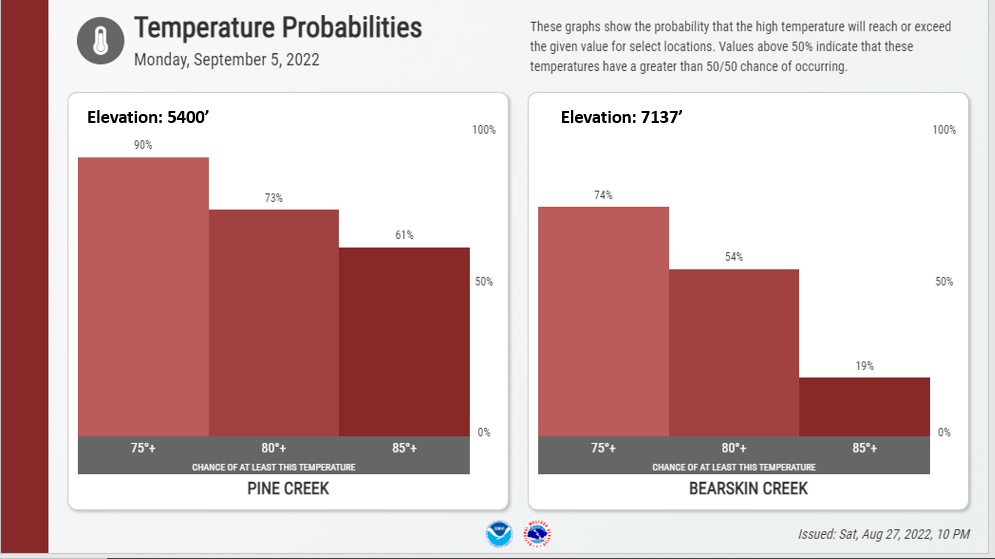 <</a>
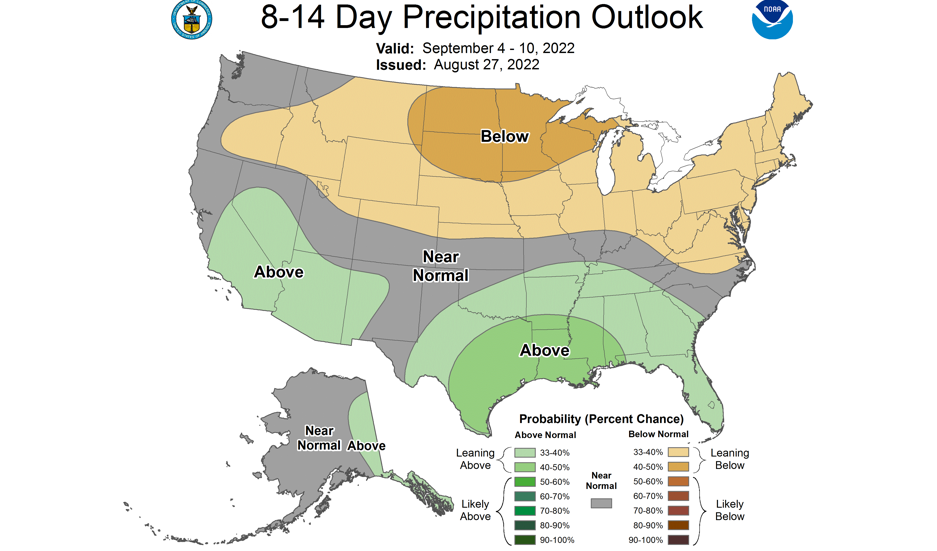 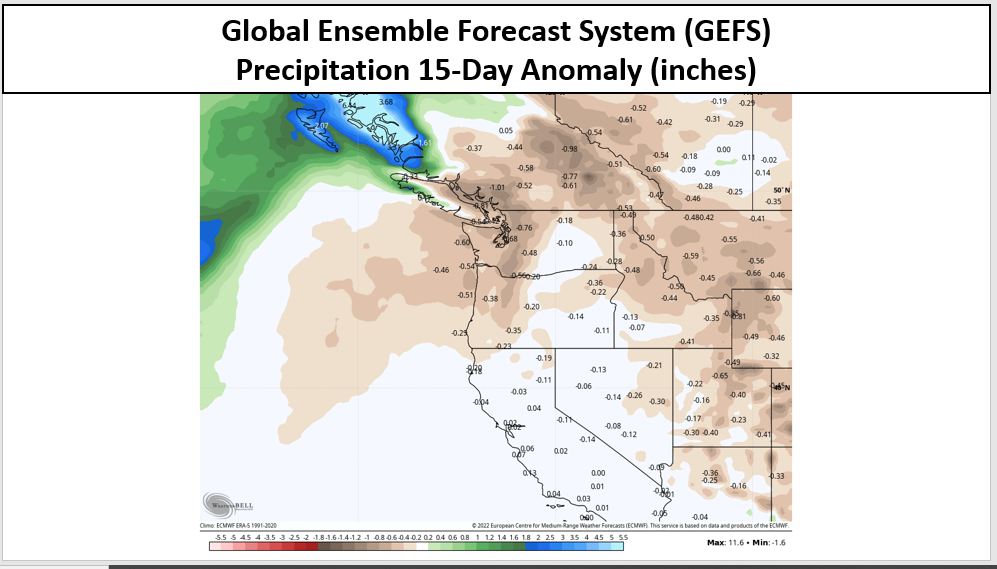 Current Situation- Seasonal Fuel Conditions
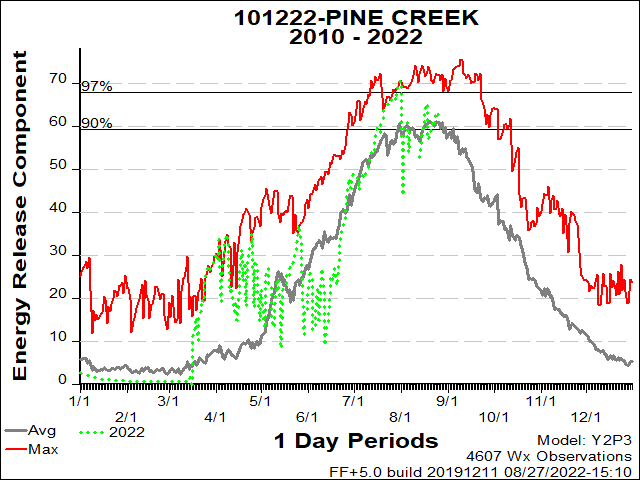 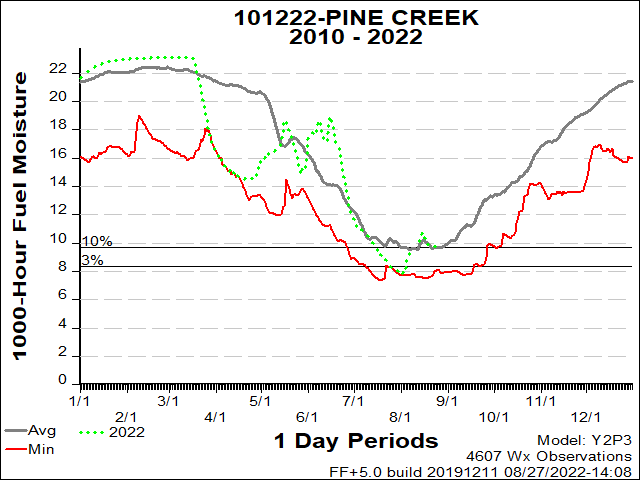 [Speaker Notes: Show where fire is contained, where is open line, where is heat/VIIRS]
Short Term Fire Danger Outlook
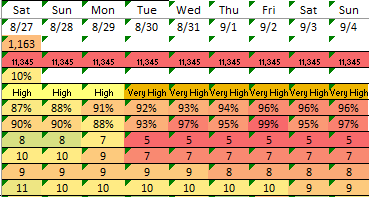 [Speaker Notes: Show where fire is contained, where is open line, where is heat/VIIRS]
Current Situation: Sub-Alpine Fir Fire Behavior
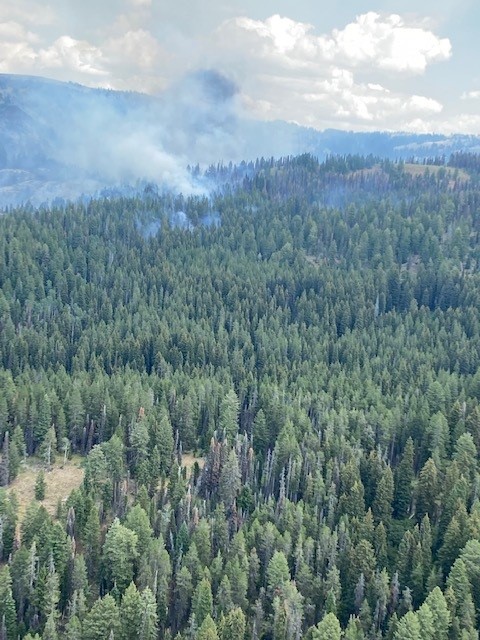 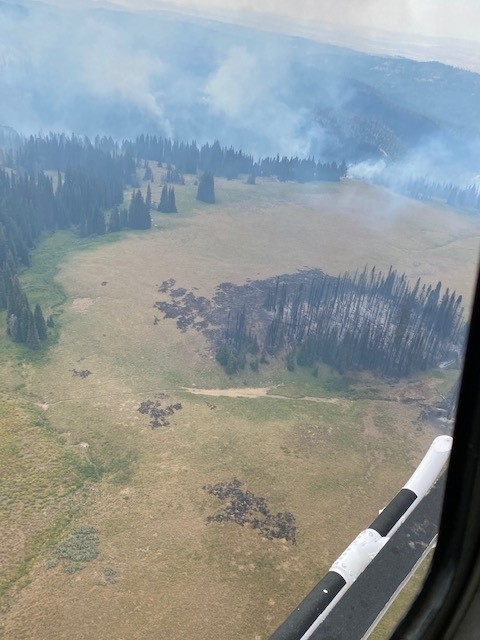 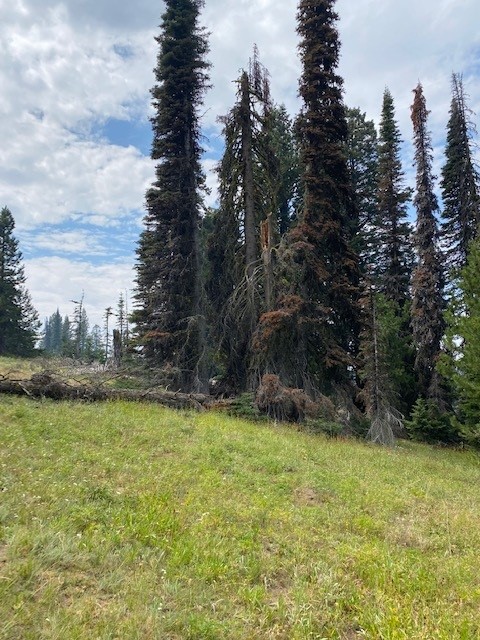 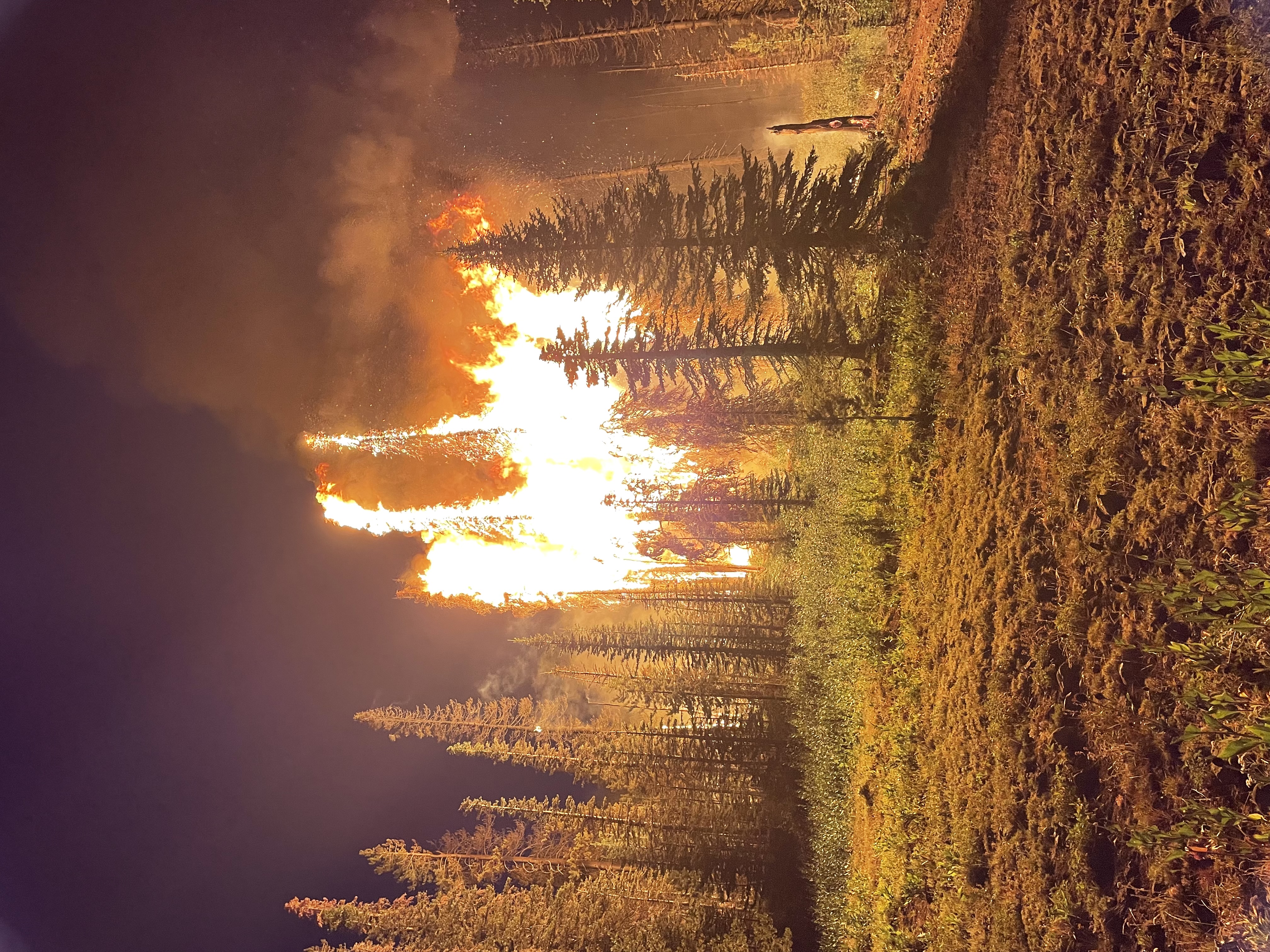 [Speaker Notes: Show where fire is contained, where is open line, where is heat/VIIRS]
Current Situation: Mixed Conifer Fire Behavior
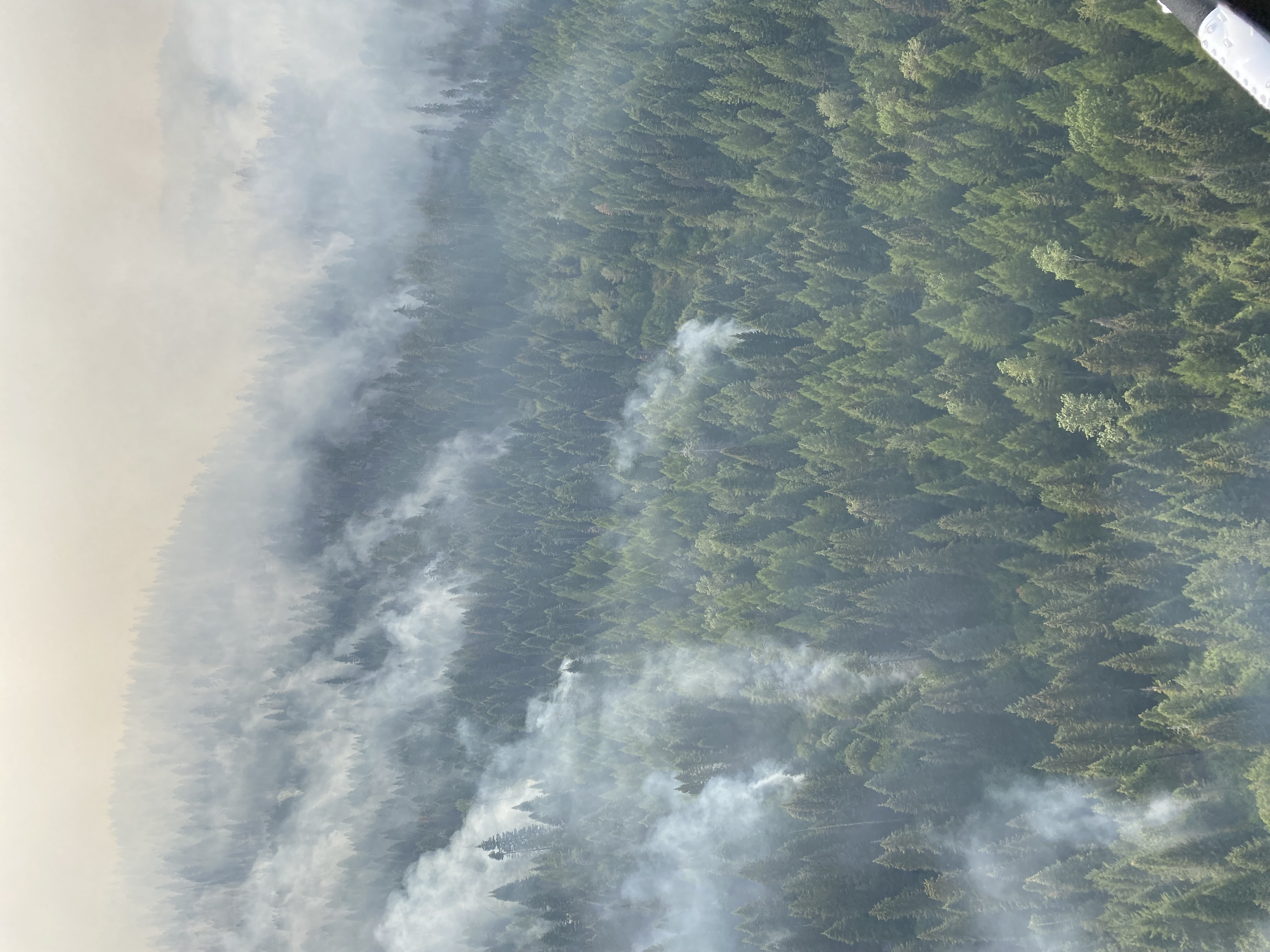 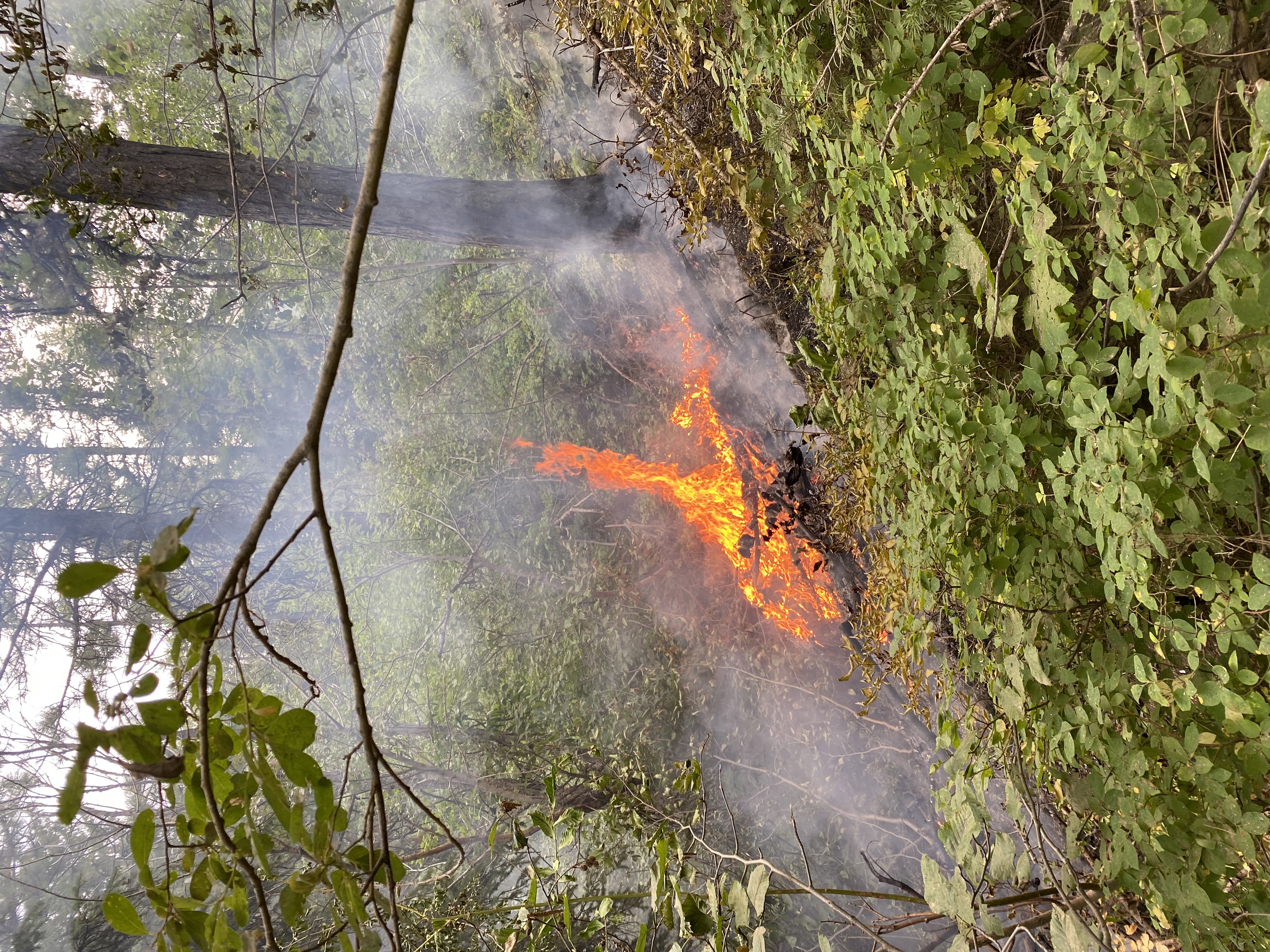 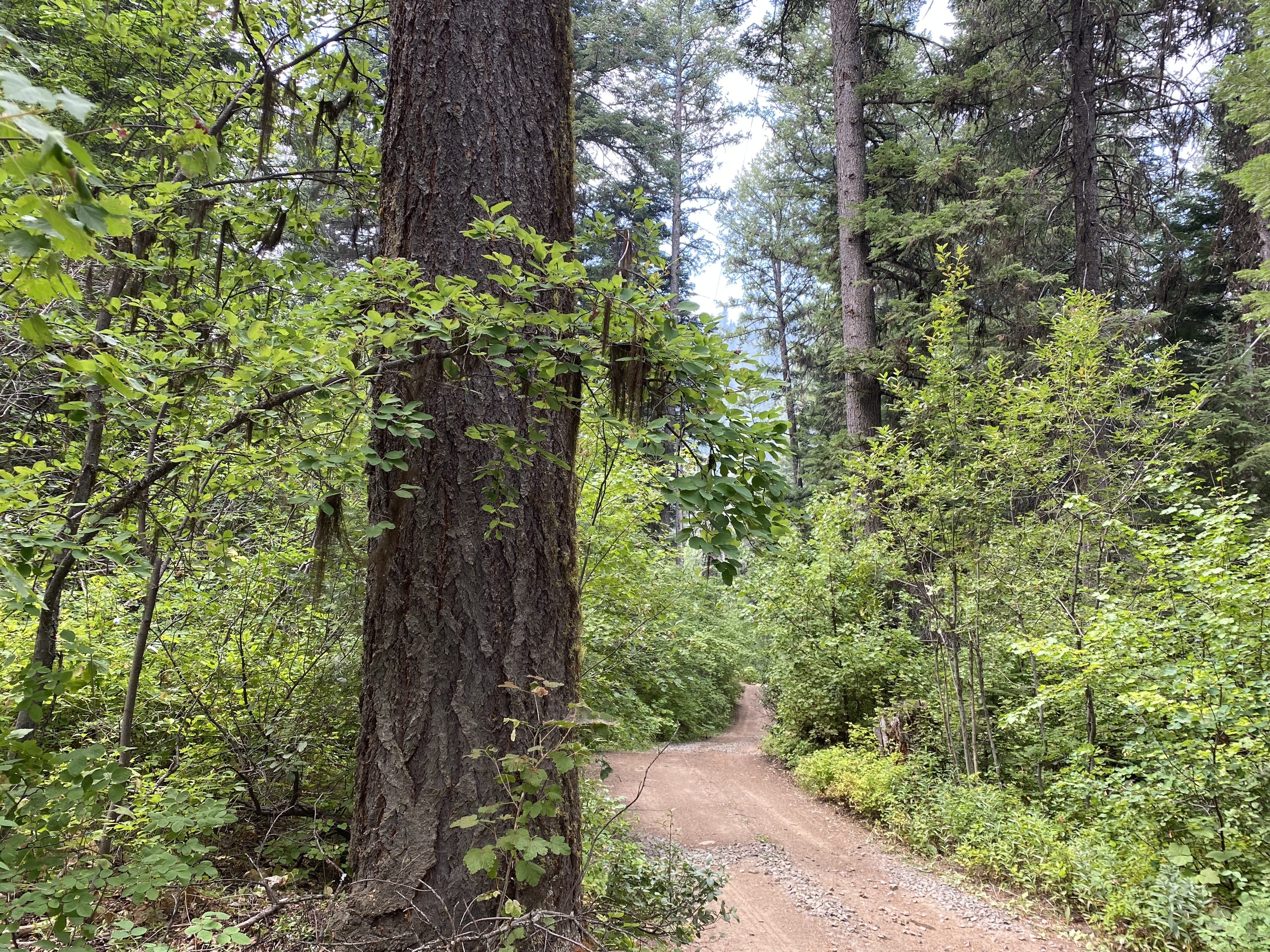 [Speaker Notes: Show where fire is contained, where is open line, where is heat/VIIRS]
Current Situation: Layout of Fuel Types
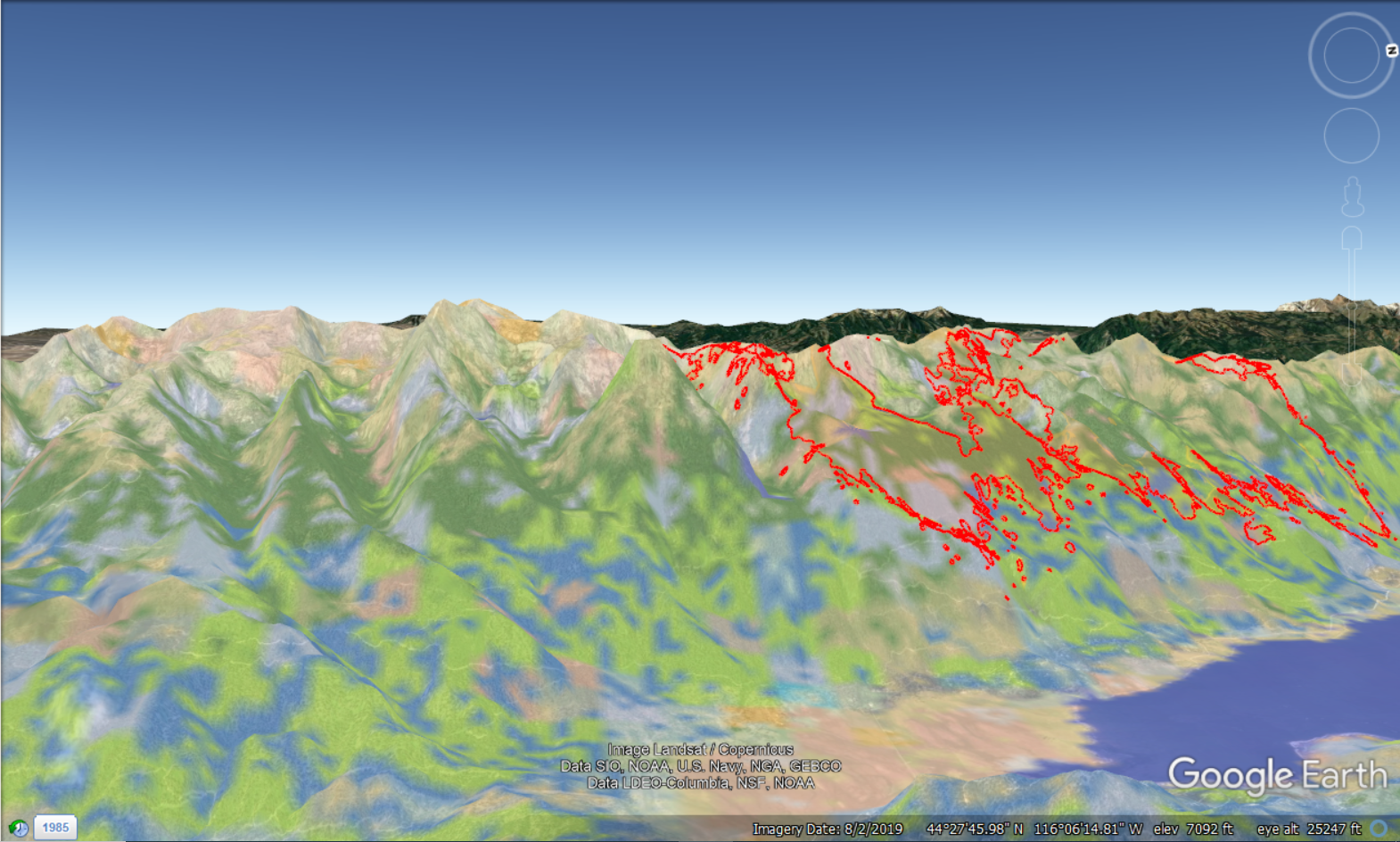 [Speaker Notes: Show where fire is contained, where is open line, where is heat/VIIRS]
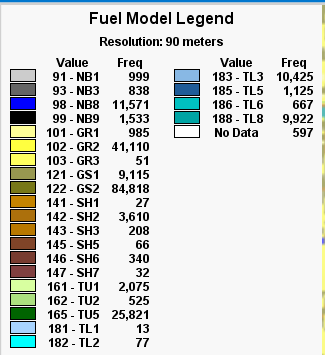 Vegetation Overview
4-DAY NTFB (8/28-31)
14-DAY FSPro (8/28 - 9/11)
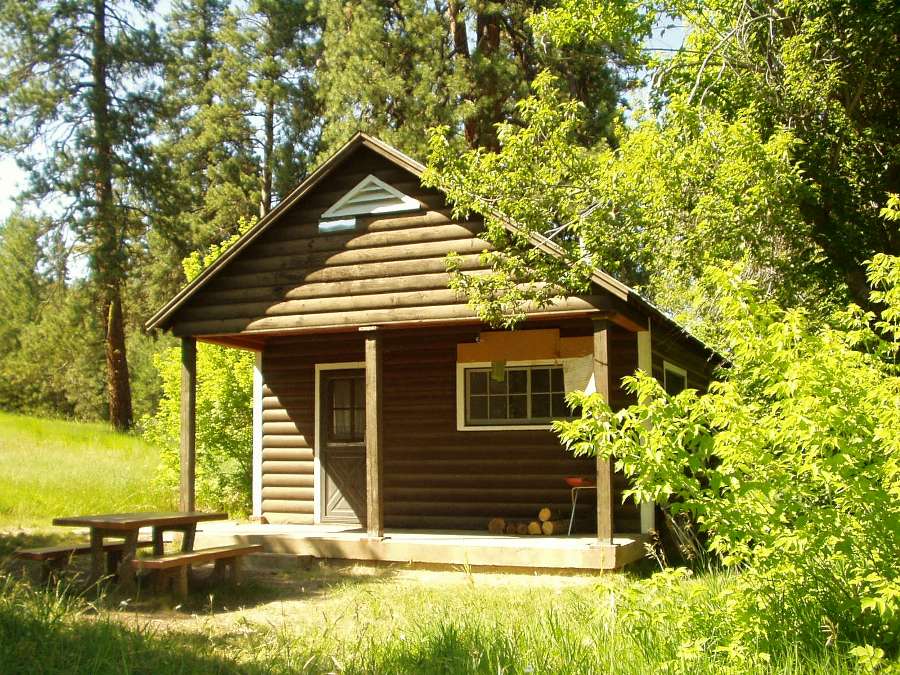 Values at Risk – Management Action Points
[Speaker Notes: New decision: Increased the planning area size to the south, MAPs 6-13 approved. 

Have identified several values in the expanded planning area: Tripod LO, Third Fork cabin, sage hen reservoir
Beginning to develop more MAPs to address values]
VAR Map Placeholder
Tripod Lookout
Strategic Operations
Primary control lines 
Contingency lines
Risk and exposure 
Two additional MAP’s proposed
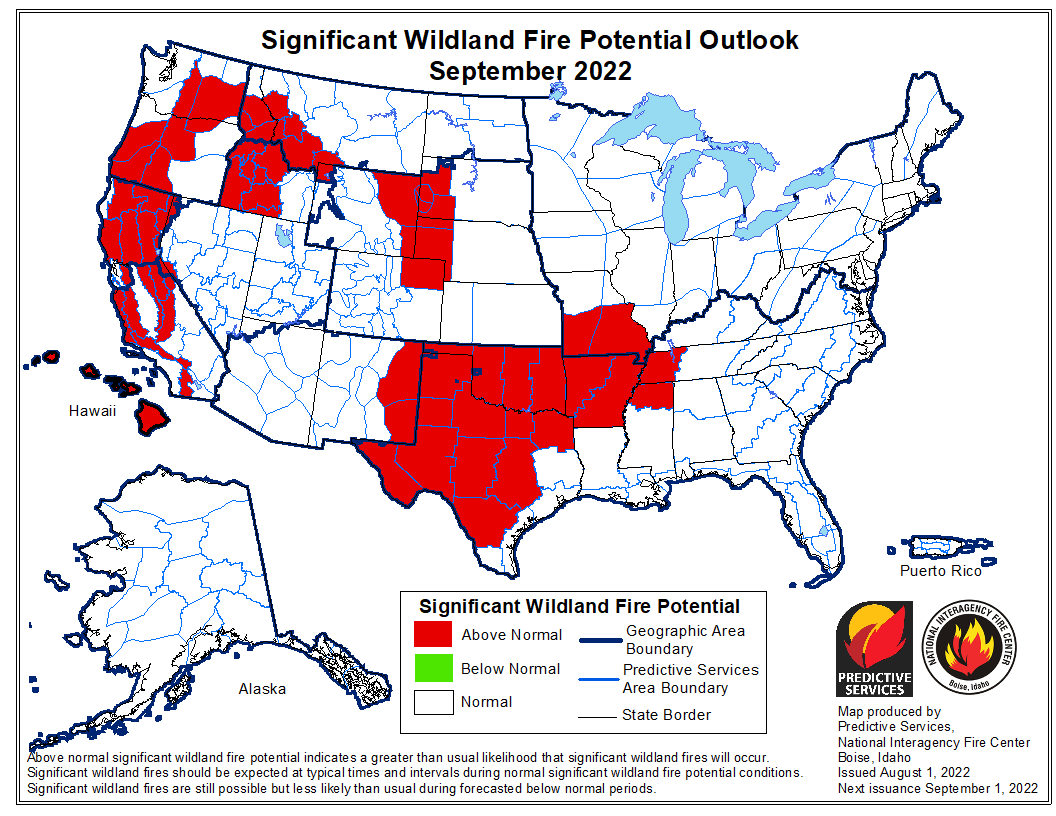 [Speaker Notes: New outlook is at end of month]
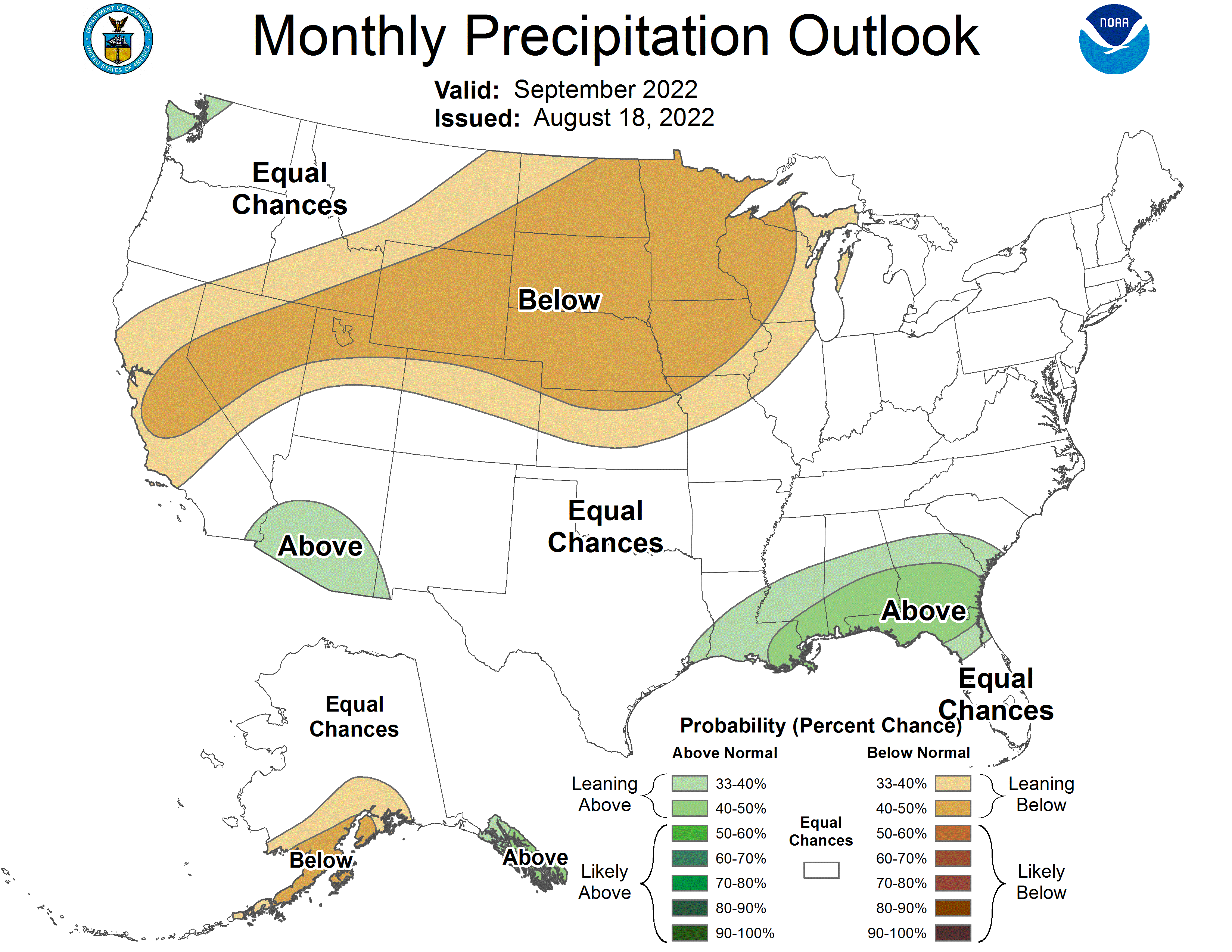 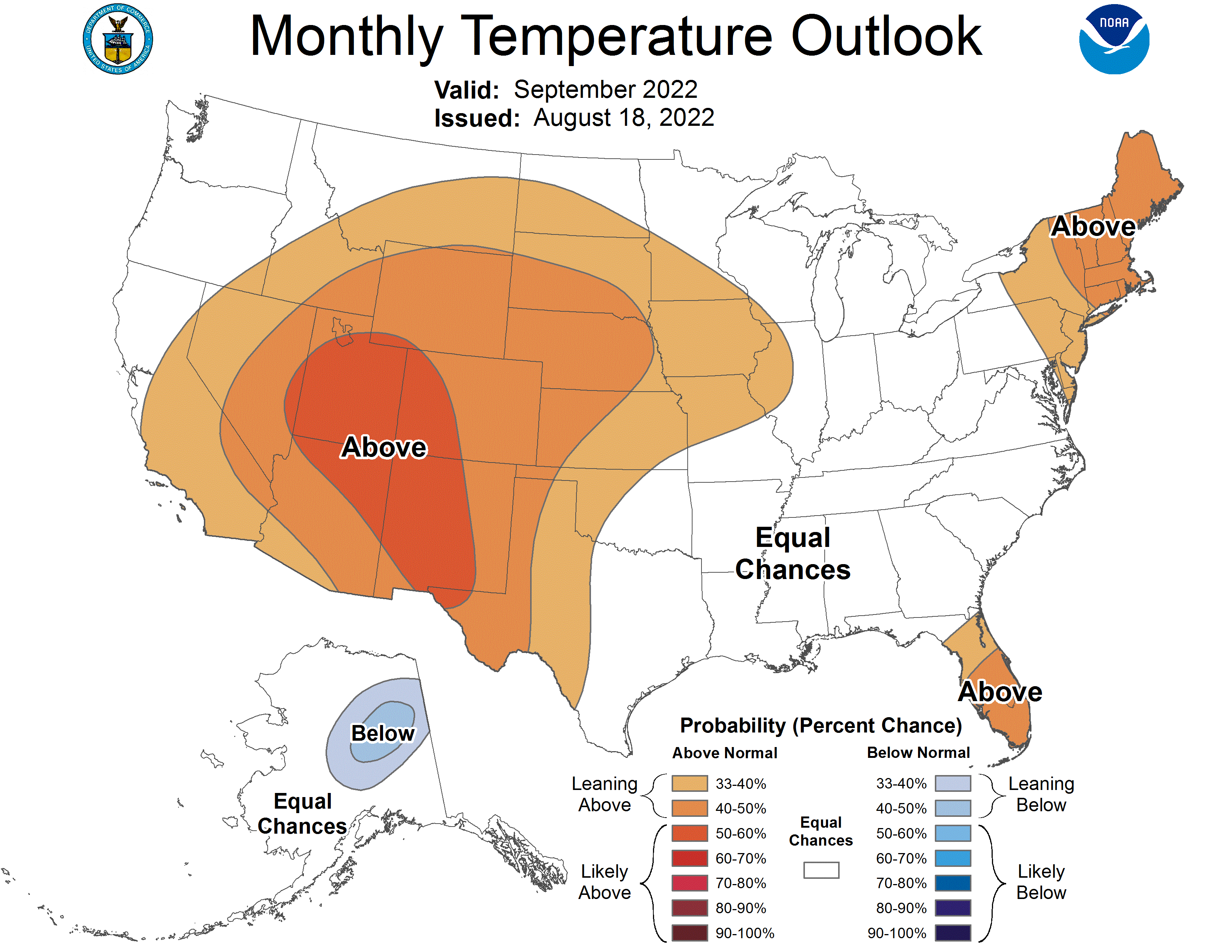 [Speaker Notes: Climate Prediction Center - Seasonal Outlook (noaa.gov)]
Aug 27
[Speaker Notes: Updated last week’s version of the RMA season ending event prob. For Aug. to Oct. 31, using 08/26/22 ~midnight IR perimeter as the GIS fire perimeter.
vertical line in yellow to show today, 
bottom axis is a count of which day of the year we are at -we are at the 238th day of the year.
The graphic is already titled with which months we considered.
P = probability, so the graphic shows:
P25 = 09Sept, which means Sept. 9th is 25% probability of season ending
P50 = 24Sept, which means Sept. 24th is 50% probability of season ending
...Oct 2nd have 75% probability, and Oct 5th is 90% probability...
This product is based on last night's IR perimeter, and gridded ERC trends for that spatial footprint based on data from the RAWS in the area. Here's a citation or website where it's from, which includes a more thorough background  if anyone is interested:
Risk Management Assistance Dashboard (arcgis.com) (go to top menu and find "season ending analysis".]
Closing: Are we on Track?
What's Next: 
"Draft" Long-Range Plan by 8/31
Submit New WFDSS Updates 
Support In-Brief and Transition Meeting as Requested